.
Matoshree Vimalabai Deshmukh Mahavidyalaya,
Amravati.

Subject- Applied Human Physiology
B.Sc.Ist year 
Presented  by 
Prof.Dr.Kumud E.Chaudhary
Department of Home Science
Animal Cell –सर्व  सजीव हे पेशींचे बनलेले असतात  सजीव त्यांना म्हणतात ज्यांची वाढ होते व जे पुनरुत्पादन करू शकतात .. तर सर्व सजीव एका किंवा अनेक पेशी पासून बनलेले असतात .त्यामुळे पेशी ला युनिट ऑफ लाइफ  -जीवनाचे एकक -म्हटले जाते . ज्याप्रमाणे घर हे विटांपासून बनते त्याप्रमाणे सजीव पेशीपासून बनलेले असतात . पेशी अनेक प्रकारच्या .अनेक आकाराच्या व विविध कार्य करणाऱ्या असतात. जसे प्राणी पेशी व वनस्पती पेशी ,केंद्रक रहित -prokaryotic  cells  व संकेंद्रक  -eukaryotic cells .
संकेंद्रक पेशी -eukaryotic cells रचना- . 
संकेंद्रक  -eukaryotic cells .  या पेशीमध्ये   केंद्रक असते तसेच पेशीला विशिष्ट आकार हा पेशीआवरणामुळे  मिळालेला असतो .
केंद्रक रहित -prokaryotic  cells
संकेंद्रक पेशी -Eukaryotic cells
Nucleus
Mitochondria
Golgi  Appearatus
Endoplasmic Reticulum
Phagocytosis
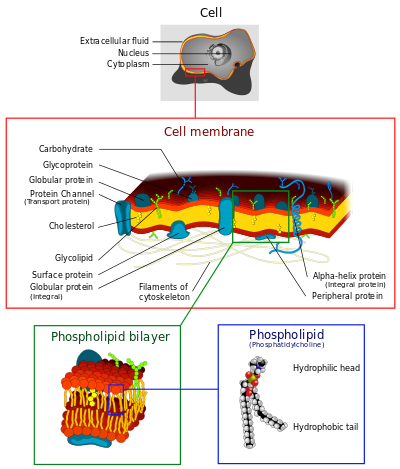 Plasma membrane
Fluid mosaic model of Plasma Membrane